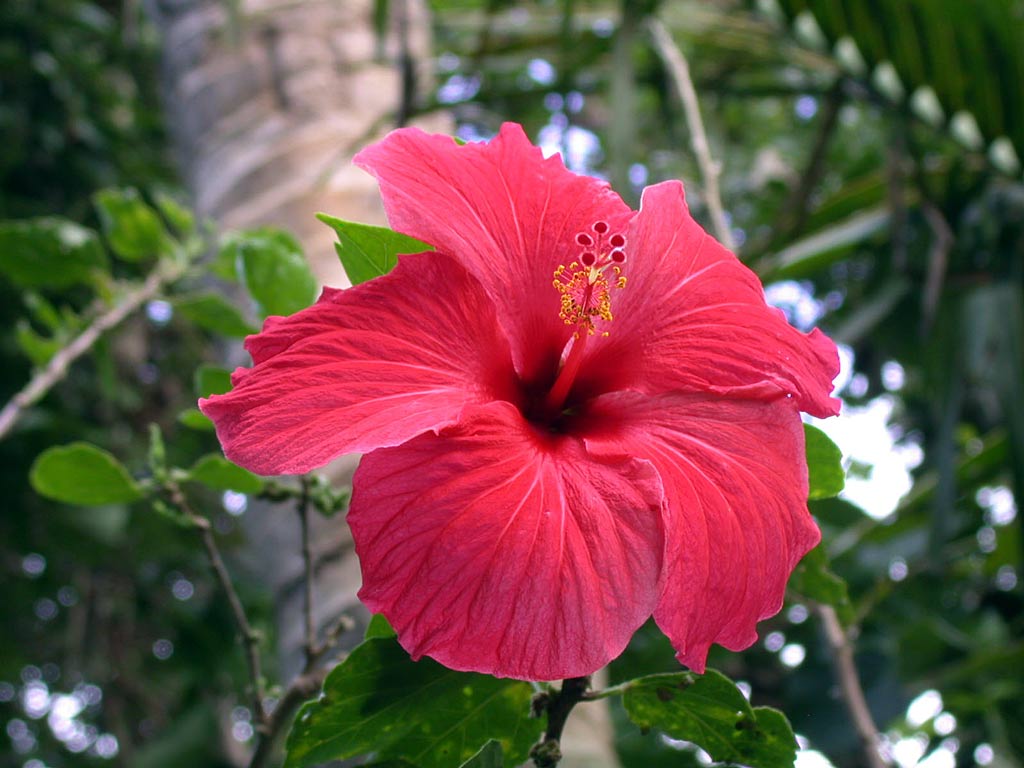 আজকের ক্লাসে সবাইকে স্বাগতম
[Speaker Notes: শিক্ষার্থীদের স্বাগতম, ক্লাসের প্রতি মনোযোগ আকর্ষণের জন্য চিত্রটি দেওয়া হয়েছে।]
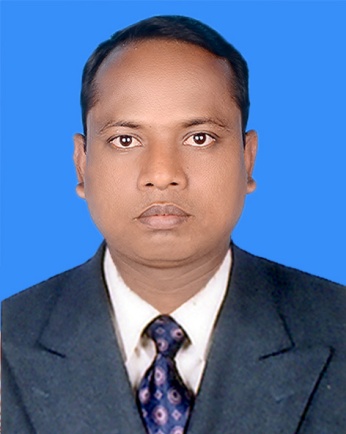 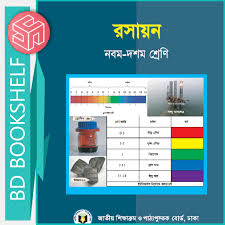 পরিচিতি
মোঃ বকু মিয়া                            
   সহকারী শিক্ষক
   চর তাম্বুলপুর জে, এন দ্বি- মুখী দাখিল
   মাদরাসা, পীরগাছা, রংপুর। 
মোবাইলঃ ০১৭৩৪০৮৮৭০১
Email: boquctm2012@gmail.com
পাঠ পরিচিতি
শ্রেণি: নবম
বিষয়: রসায়ন
অধ্যায়: প্রথম
তারিখঃ ২৪/১০/২০
[Speaker Notes: কন্টেন্টটির মানসম্মত করার জন্য মতামত দিলে কৃতজ্ঞ থাকবো।]
নিচের চিত্র দু’টি লক্ষ কর
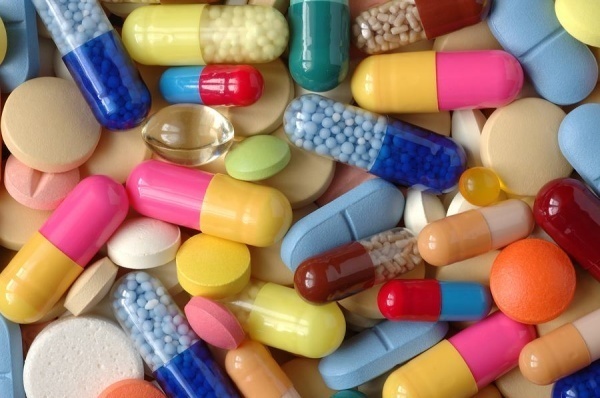 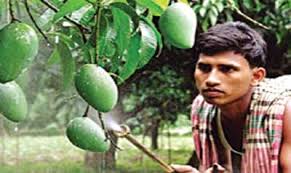 কিন্তু অতি ব্যবহারে প্রাণনাশক।
তাই পদার্থের গুণাগুণ জানার জন্য “রসায়ন পাঠের গুরুত্ব” অপরিসীম।
ঔষধ ও কীটনাশক রসায়নিক পদার্থ, রোগ-বালাই প্রতিরোধক।
[Speaker Notes: পাঠ শিরোনাম ঘোষনা করার জন্য প্রথমে চিত্র দেখিয়ে শিক্ষার্থীদের রসায়ন পাঠের গুরুত্ব সম্পর্কে প্রাসঙ্গিক প্রশ্ন করা যেতে পারে এবং তাদের উত্তরের মাধ্যমে পাঠ ঘোষনা করা যেতে পারে। যেমন-
রাসায়নিক পদার্থ ঔষধ আমদের কী কাজে লাগে?
সব রোগে একই ঔষধ খেলে কী হবে?]
রসায়ন পাঠের গুরুত্ব
শিখনফল
এই পাঠ শেষে শিক্ষার্থীরা ...
রাসায়নিক দ্রব্যাদির ব্যবহারের প্রয়োজনীয়তা বর্ণনা করতে পারবে
অতিমাত্রায় রাসায়নিক দ্রব্যাদি ব্যবহারের ক্ষতিকারক দিক ব্যাখ্যা করতে পারবে
রসায়ন পাঠের গুরুত্ব বর্ণনা করতে পারবে।
[Speaker Notes: চর তাম্বুল্পুর জে,এন দি-মূখী দাখিল মাদরাসা।]
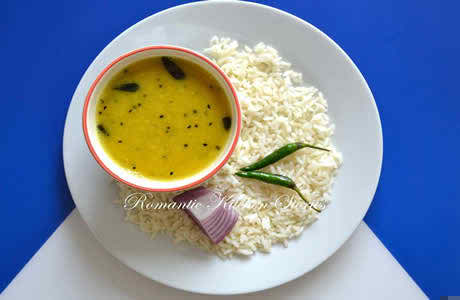 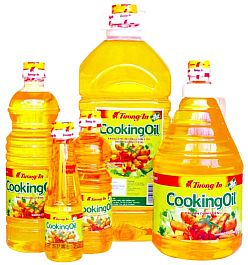 খাদ্য দ্রব্য
তেল
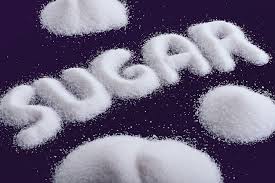 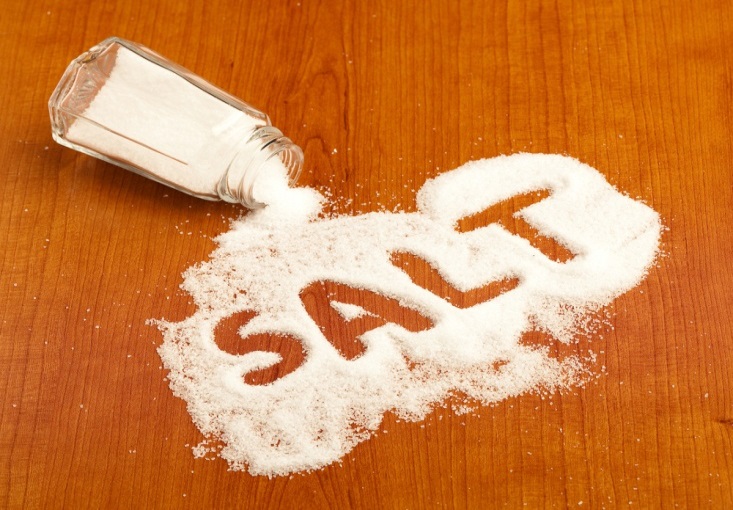 চিনি
লবণ
খাদ্য দ্রব্যগুলো রাসায়নিক পদার্থ
পরিমাণ জানার জন্যে প্রয়োজন . . .।
অতিরিক্ত ব্যবহার স্বাস্থ্যের জন্য ক্ষতিকর
[Speaker Notes: আজকের পাঠের প্রথম শিখনফলের উদেশ্যে চিত্রগুলি দেওয়া হয়েছে। চিত্রের পদার্থগুলি দেখায়ে রাসায়নিক পদার্থের প্রয়োজনীতা সম্পর্কে প্রাসঙ্গিক প্রশ্ন করা যেতে পারে। যেমন-
জীবের বেঁচে থাকার জন্য কি প্রয়োজন?
খাদ্য দ্রব্যে তেল, চিনি, লবণের প্রয়োজনীয়তা আছে কী?
খাদ্রে তেল, লবন কি পরিমাণে ব্যবহার করতে হবে?]
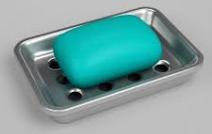 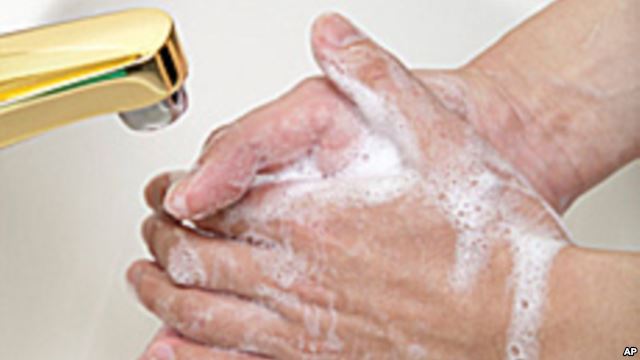 সাবান
সাবানের ফেনা
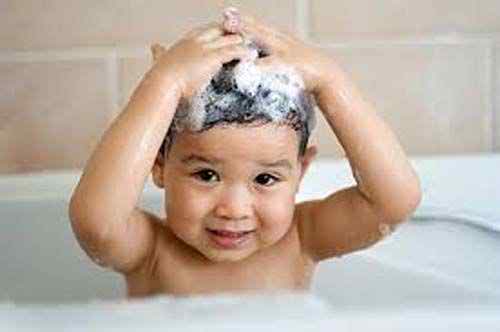 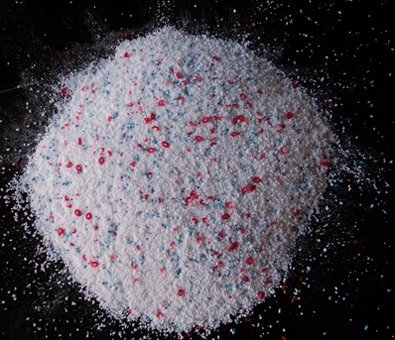 ডিটারজেন্ট
স্যাম্পুর ফেনা
পরিস্কারক দ্রব্যগুলো রাসায়নিক পদার্থ
দ্রব্যগুলোর পরিমিত ব্যবহার জানা প্রয়োজন
সে জন্যে প্রয়োজন . . .।
[Speaker Notes: আজকের পাঠের প্রথম শিখনফলের উদেশ্যেও চিত্রগুলি দেওয়া হয়েছে। চিত্রের পদার্থগুলি দেখায়ে রাসায়নিক পদার্থের প্রয়োজনীতা সম্পর্কে প্রাসঙ্গিক প্রশ্ন করা যেতে পারে। ৭নং স্লাইডের অনুরুপ প্রশ্ন করা যেতে পারে।]
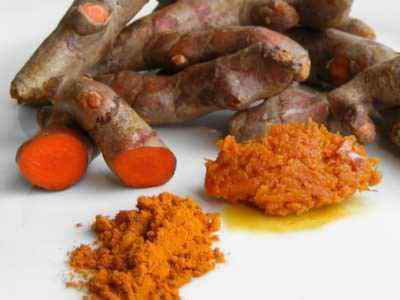 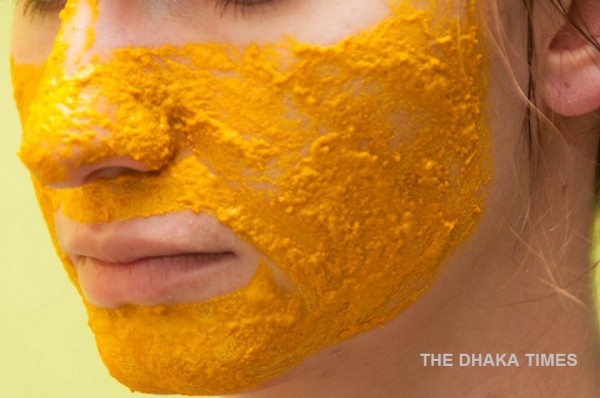 হলুদ
হলুদ বাটা
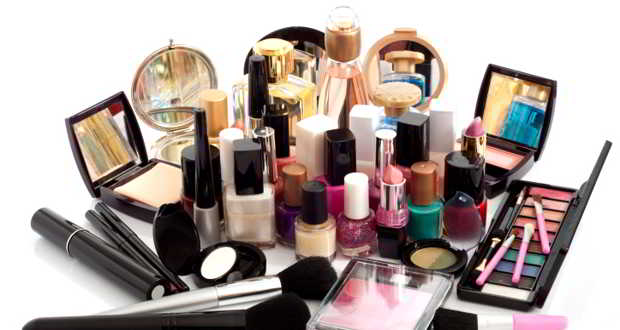 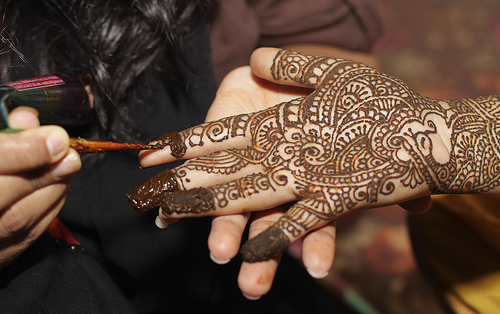 মেহেদি
কসমেটিকস
চিত্রের রাসায়নিক দ্রব্যগুলো রুপচর্চায় ব্যবহৃত
অতিরিক্ত ব্যবহার ত্বকের জন্য ক্ষতিকর
তাই পরিমাণ জানার জন্যে প্রয়োজন . . .।
[Speaker Notes: আজকের পাঠের প্রথম শিখনফলের উদেশ্যেও চিত্রগুলি দেওয়া হয়েছে। চিত্রের পদার্থগুলি দেখায়ে রাসায়নিক পদার্থের প্রয়োজনীতা সম্পর্কে প্রাসঙ্গিক প্রশ্ন করা যেতে পারে। ৭নং স্লাইডের অনুরুপ প্রশ্ন করা যেতে পারে।]
একক কাজ
শরীর-স্বাস্থ্য রক্ষায় ইচ্ছে মত ঔষধ সেবন করা যাবে কী?
অতিরিক্ত সার-বিষ ব্যবহার করলে ভাল ফলন লাভ করা যাবে কী?
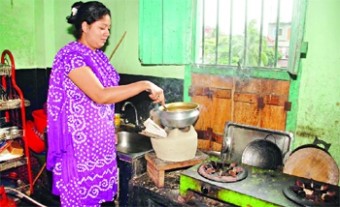 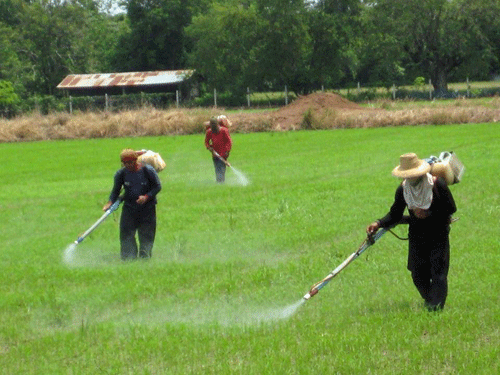 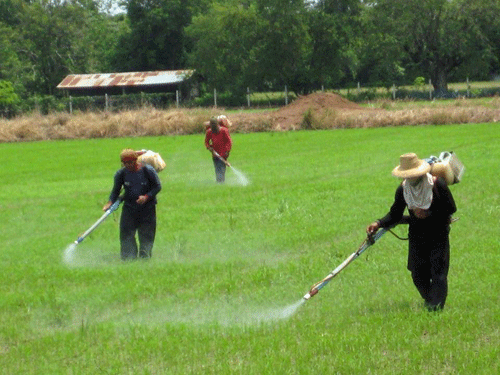 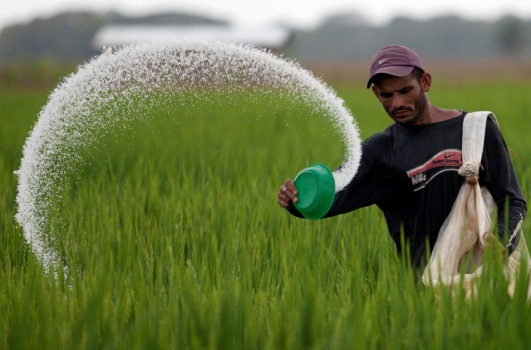 রান্নার জন্য কাঠ-গ্যাস ব্যবহৃত হয়
ভাল ফসলের জন্য সার, কীটনাশক ব্যবহৃত হয়
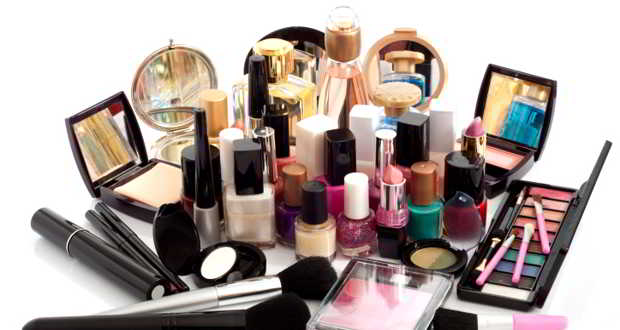 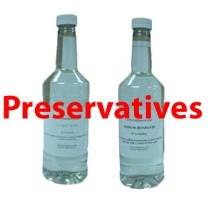 রুপচর্চায় কসমেটিকস ব্যবহৃত হয়
খাদ্য সংরক্ষণে প্রিজারভেটিভস দেওয়া হয়
উপরোক্ত রাসায়নিক পদার্থগুলোর ব্যবহার জানা প্রয়োজন
[Speaker Notes: আজকের পাঠের দ্বিতীয় শিখনফলের উদেশ্যেও চিত্রগুলো দেওয়া হয়েছে। চিত্রের পদার্থগুলি দেখায়ে অতিমাত্রায় রাসায়নিক দ্রব্যাদি ব্যবহারের ক্ষতিকারক দিক সম্পর্কে প্রাসঙ্গিক প্রশ্ন করা যেতে পারে। যেমন-
ভাল ফসলের জন্য সার, কীটনাশক ব্যবহৃত হয় কিন্তু অতিমাত্রায় ব্যবহার করলে কী হবে?
খাদ্য সংরক্ষণে প্রিজারভেটিভস দেওয়া হয় কিন্তু অতিমাত্রায় ব্যবহার করলে কী হবে?]
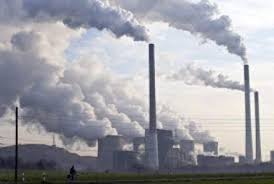 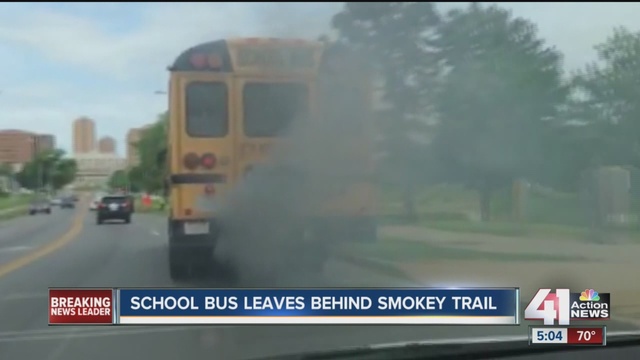 কলকারখানা ও যানবাহন থেকে তৈরি co2 গ্যাস পরিবেশের জন্য ক্ষতিকর
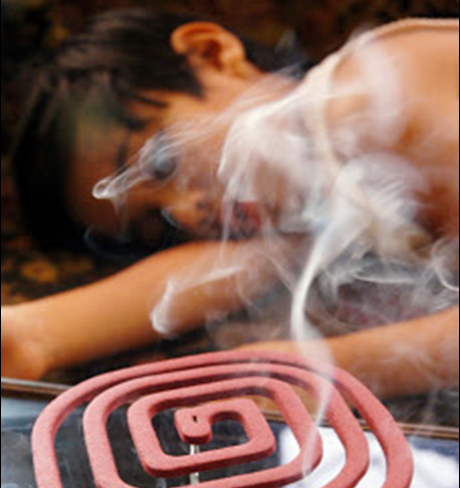 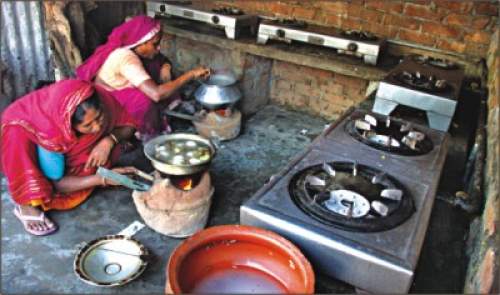 কয়েল ও কাঠ-গ্যাস পোড়ানো ধুয়া স্বাস্থের জন্য মারাত্মক ক্ষতিকর
[Speaker Notes: আজকের পাঠের দ্বিতীয় শিখনফলের উদেশ্যেও চিত্রগুলো দেওয়া হয়েছে। চিত্রের পদার্থগুলি দেখায়ে অতিমাত্রায় রাসায়নিক দ্রব্যাদি ব্যবহারের ক্ষতিকারক দিক সম্পর্কে ১১ নং স্লাইডের অনুরুপ প্রাসঙ্গিক প্রশ্ন করা যেতে পারে। কাঠ, গ্যস ইত্যাদির ধোয়ায় কার্বন-ডাই-অক্সাইড বা কার্বন-মনো-অক্সাইড স্বাস্থের কী ক্ষতি করে তার উদাহরণ দিয়ে রসায়ন পাঠের গুরুত্ব বুঝিয়ে দেওয়া যেতে পারে।]
একক কাজ।
রসায়ন পাঠের একটি করে গুরুত্ব বল।
উত্তর মিলিয়ে নাও-
রাসায়নিক পদার্থগুলো সম্পর্কে জ্ঞান অর্জন করা।
দৈনন্দিন জীবনে রাসায়নিক পদার্থগুলো প্রয়োজনীয়তা উপলদ্ধি করা।
অতিমাত্রায় রাসায়নিক দ্রব্যাদি ব্যবহারের ক্ষতিকারক দিক থেকে সচেতন হওয়া।
[Speaker Notes: আজকের পাঠের তৃতীয় শিখনফলের উদেশ্যে প্রশ্নগুলো করা যেতে পারে।সমগ্র অধ্যয়ের শিখনফলের উপর ভিত্তি করে শিক্ষার্থী প্রশ্নটির সম্ভাব্য উত্তর বলার পর প্রদত্ত উত্তরগুলি মিলানো যেতে পারে।]
বহুনির্বাচনী প্রশ্ন
প্রশ্ন: ১
রাসায়নিক দ্রব্যাদি ব্যবহারে ভাল ফলাফলের জন্য কোনটি অত্যন্ত জরুরী ?
(ক) সচেতনতা
(খ) পরিমিত ব্যবহার
সঠিক উত্তর জানতে বৃত্তে ক্লিক করি
(গ) সুস্পষ্ট জ্ঞান
(ঘ)  পদার্থের গুণাগুণ
কাঠ ও কয়লা পোড়ালে উৎপন্ন হয় -
	i. কার্বন কণা। 
	ii. কার্বন-মনো-অক্সাইড। 
	iii. কার্বন-ডাই-অক্সাইড।
নিচের কোনটি সঠিক-
প্রশ্ন: ২
(ক)  i, ii
(খ)  i, iii
সঠিক উত্তর জানতে বৃত্তে ক্লিক করি
(গ) ii, iii
(ঘ)   i, ii, iii
[Speaker Notes: বৃত্তে ক্লিকের পুর্বেই শিক্ষার্থীর কাজ থেকে সম্ভাব্য উত্তর বের করে উত্তর মিলানো যেতে পারে।]
মূল্যায়ন
আমাদের খাদ্য দ্রব্যগুলি কী রাসায়নিক পদার্থ ?
কৃষিকাজে আমরা কী কী রাসায়নিক পদার্থ ব্যবহার করি ?
জুস, সস, কেক সংরক্ষণের জন্য কী দেওয়া হয়?
খাবারকে আকর্ষণীয় করে তুলতে কী ব্যবহার করা হয় ?
[Speaker Notes: প্রশ্নের উত্তরে শিক্ষক শিক্ষার্থীকে সহায়তা করতে পারেন।]
বাড়ির কাজ
রসায়নের পাঠের আলোকে নিচের ছকটি পূরণ কর।
[Speaker Notes: বাড়ির কাজ শিক্ষার্থীকে বুঝিয়ে দেওয়া যেতে পারে।]
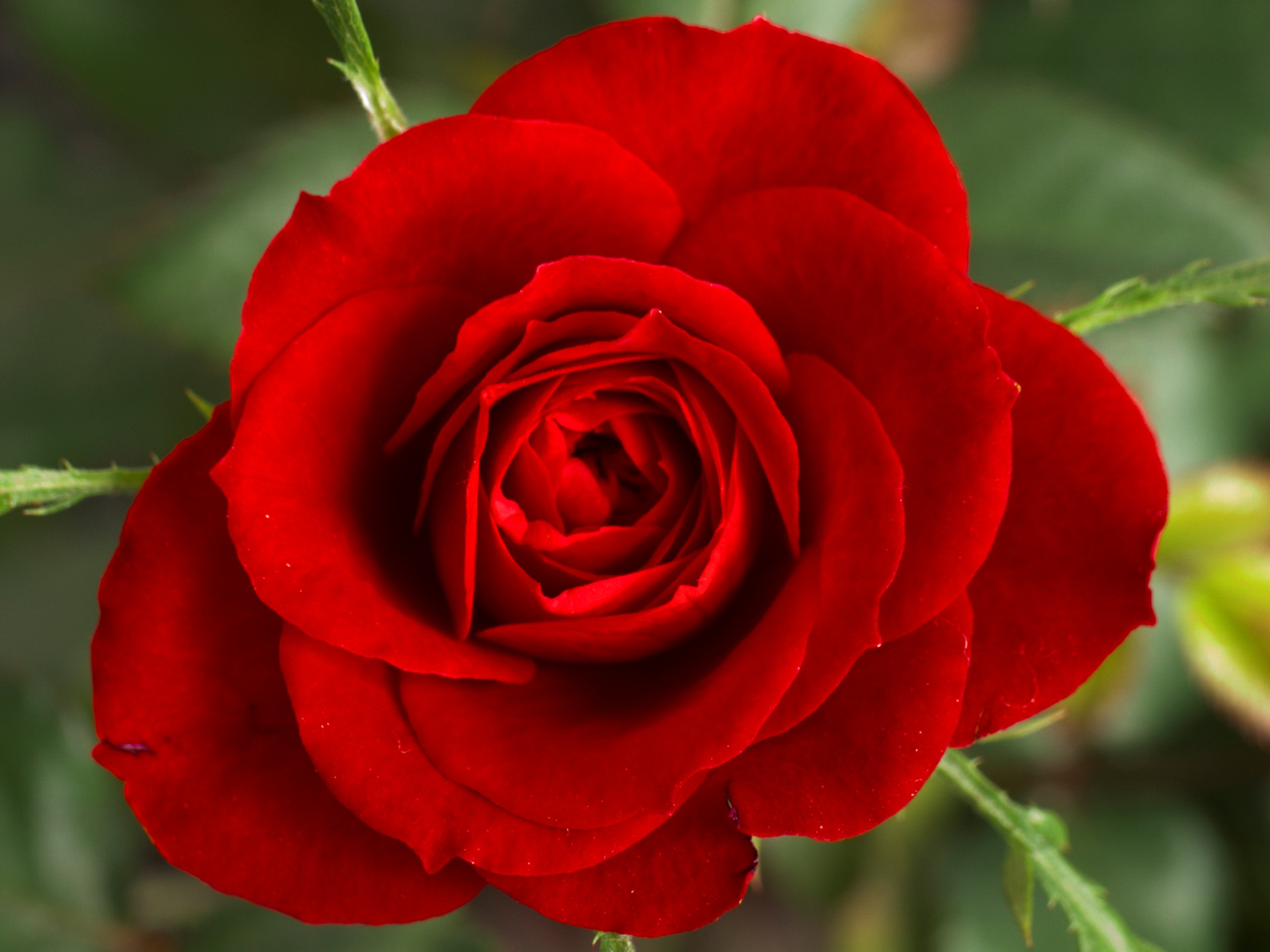 ধন্যবাদ
[Speaker Notes: চর তাম্বুল্পুর জে, এন দ্বি- মূখী দাখিল মাদ্রাসা,পীরগাছা,রংপুর।]